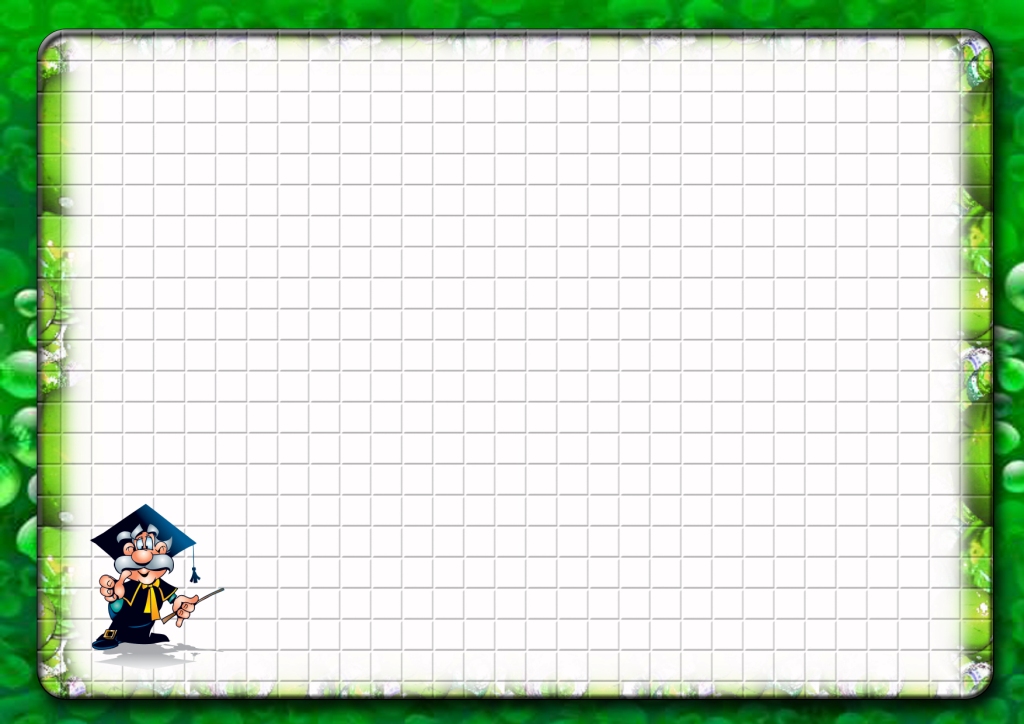 Формирование
математических 
способностей детей 
через 
дидактические игры
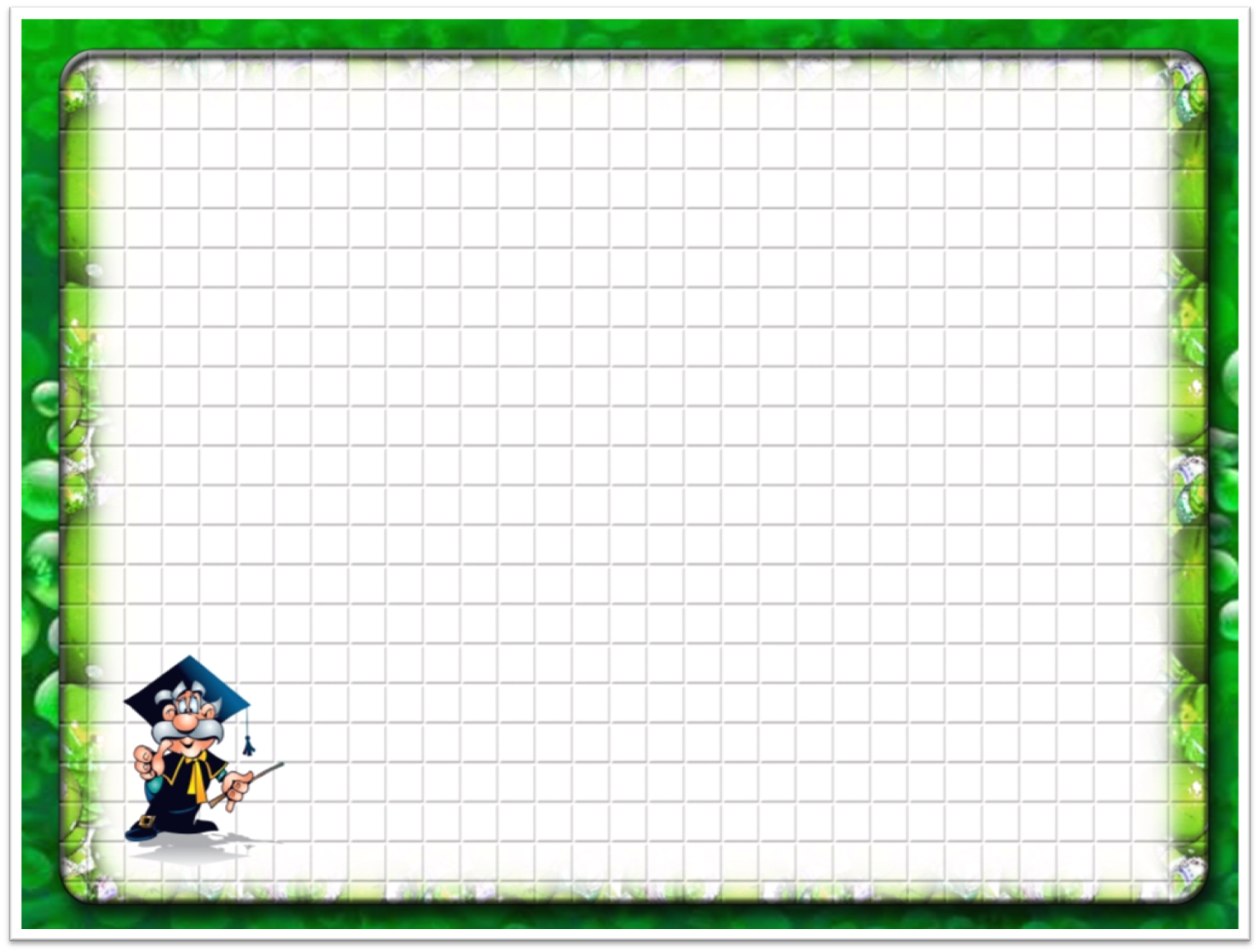 Цель: создание условий 
для формирования 
у детей элементарных 
математических способностей 
через дидактические игры.
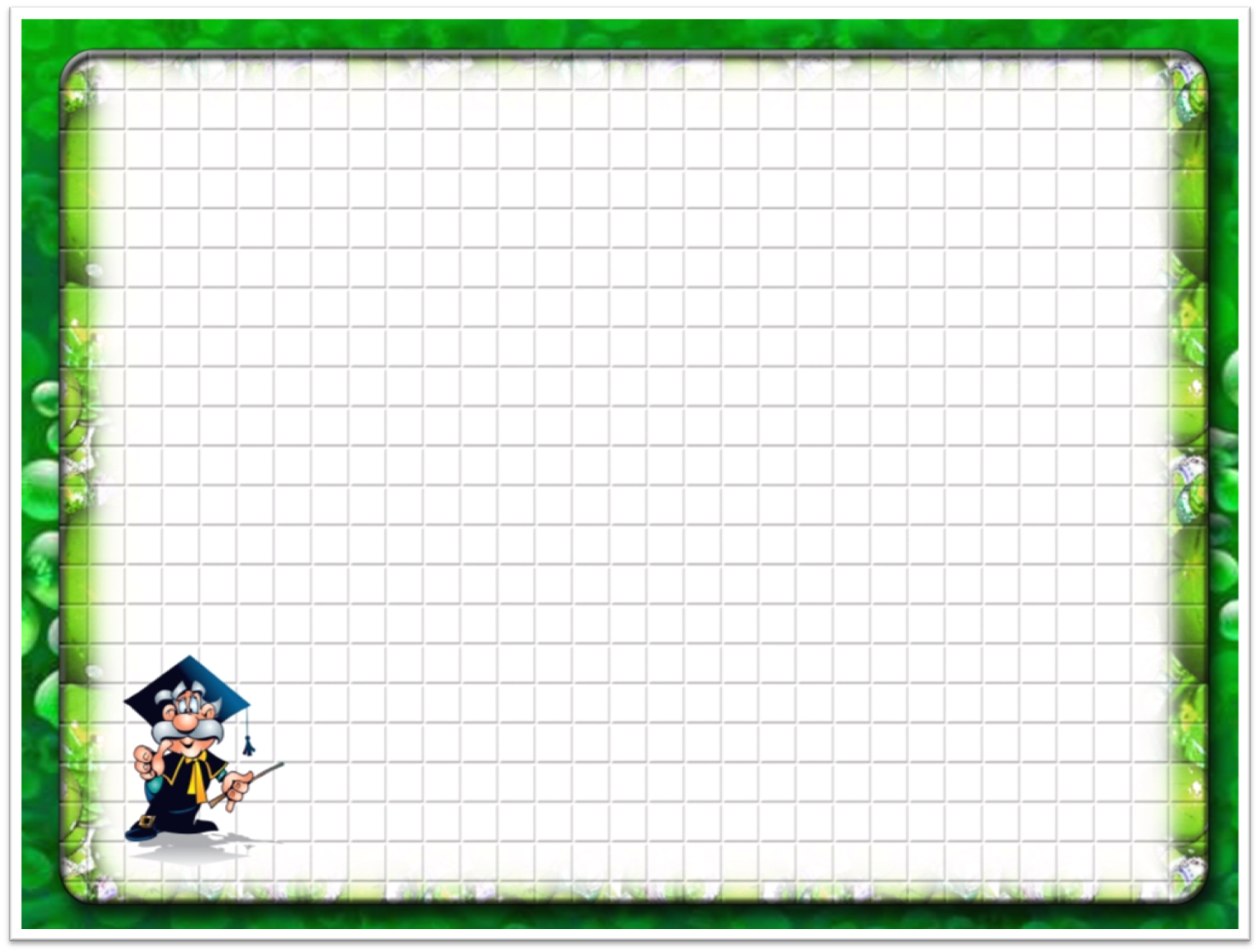 Виды
Задачи:
Формировать познавательные возможности, любознательность;
Формировать системы элементарных математических представлений
Образовательные
развивать у детей психические процессы: воображение, восприятие, внимание, речь, память, мышление через дидактические игры
Развивающие
Воспитательные
воспитывать качества личности ребёнка: самостоятельность, активность, наблюдательность, целеустремлённость.
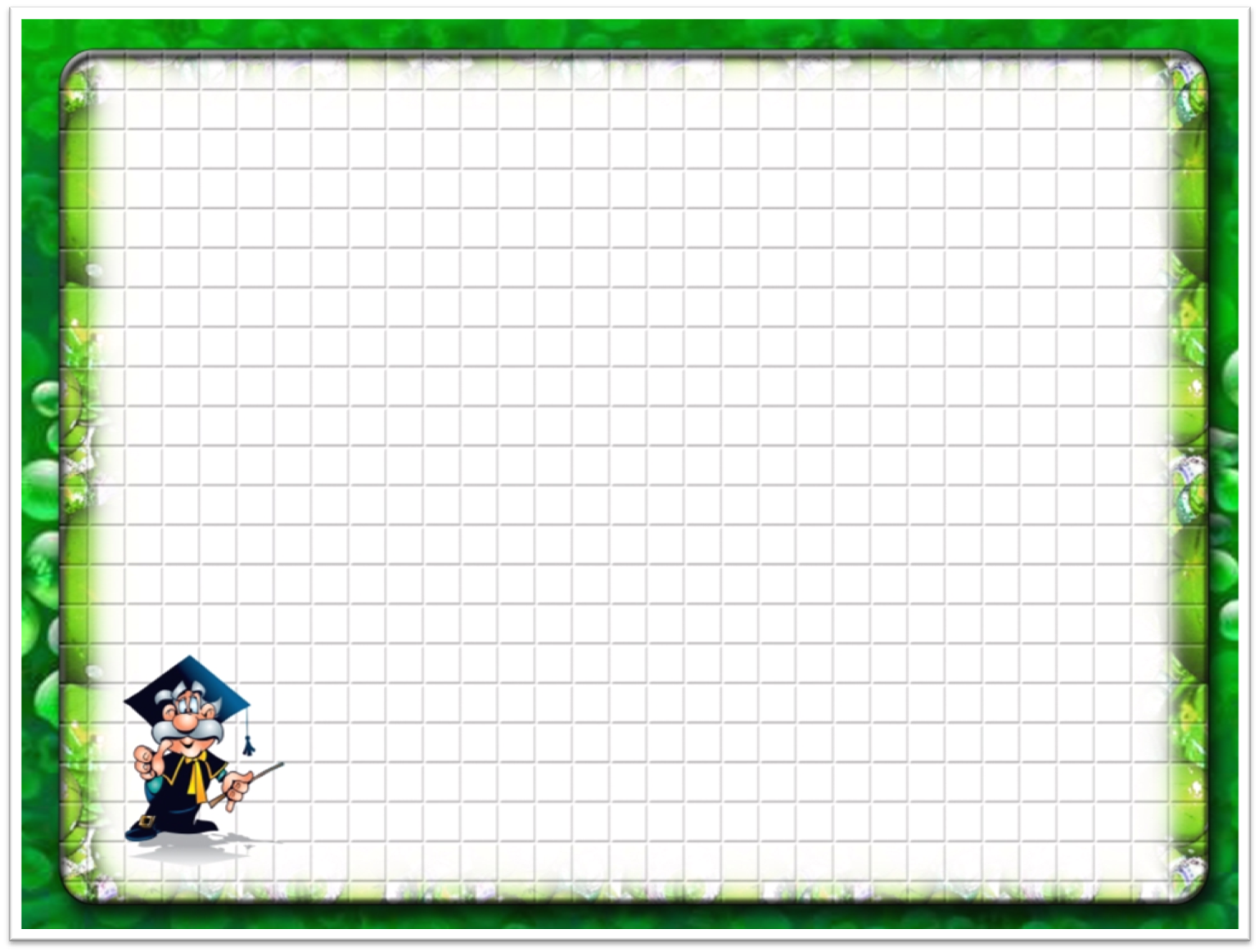 Принципы
систематичность  в процессе проведения дидактических игр, как на занятиях, так и в свободной деятельности детей;

2. соответствие игрового материала возрастным особенностям детей своей группы;

3.  индивидуальный подход к ребёнку;

4. последовательность и постепенность усложнения материала от простого к более сложному.
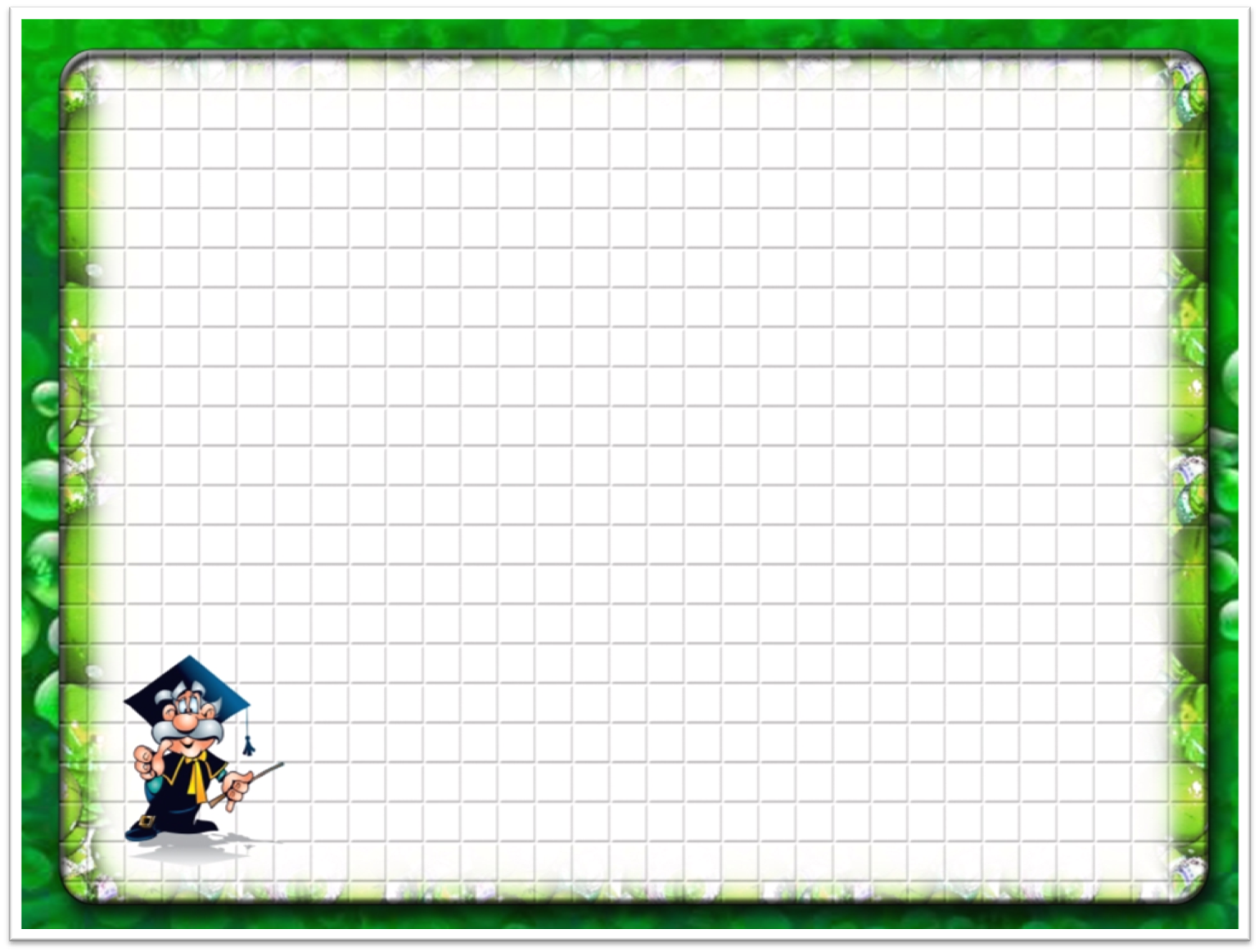 Формы работы
Фронтальные
Индивидуальные
Подгрупповые
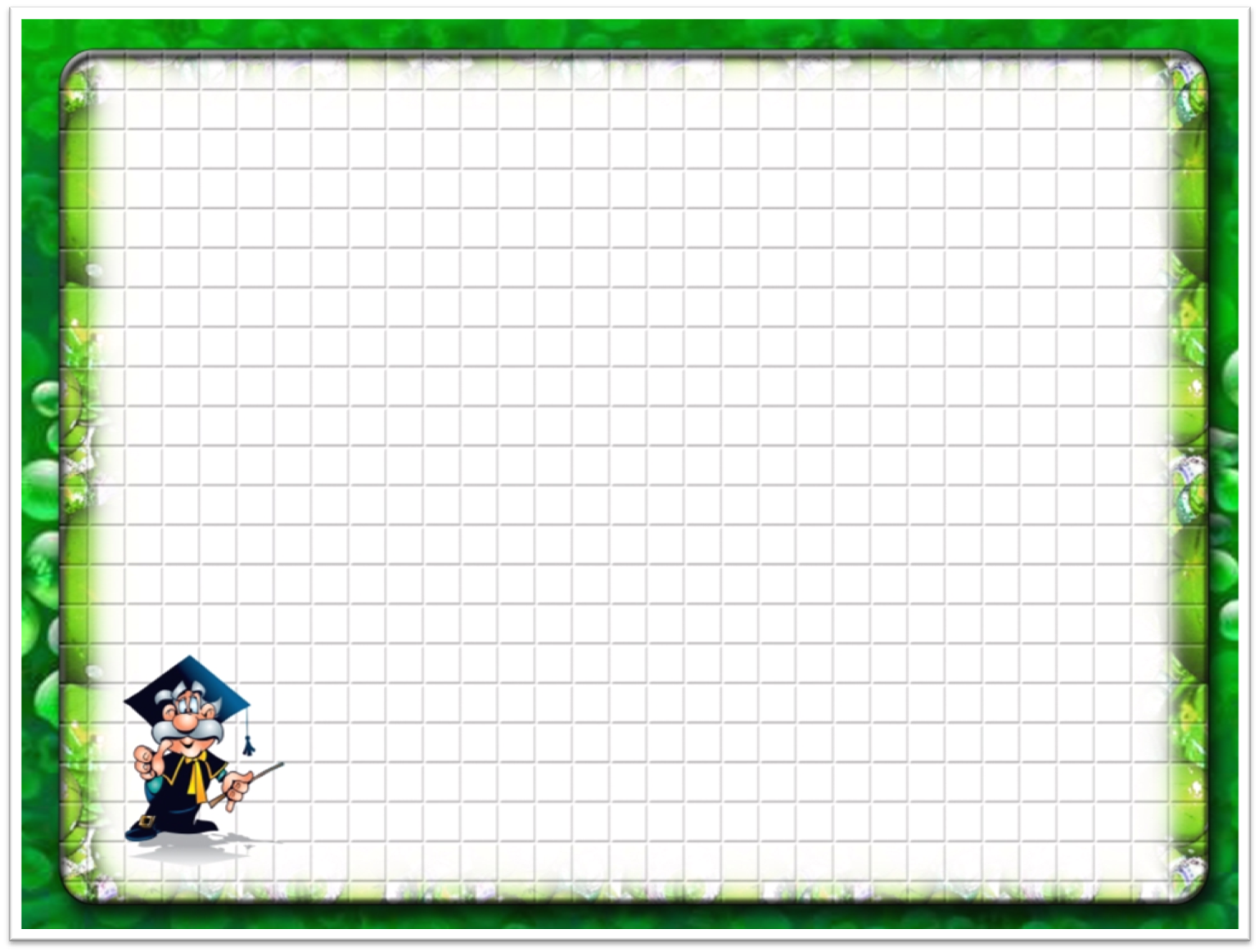 Система работы.
Величина и форма      предметов
Пространственные и временные ориентиры
Количество и счет
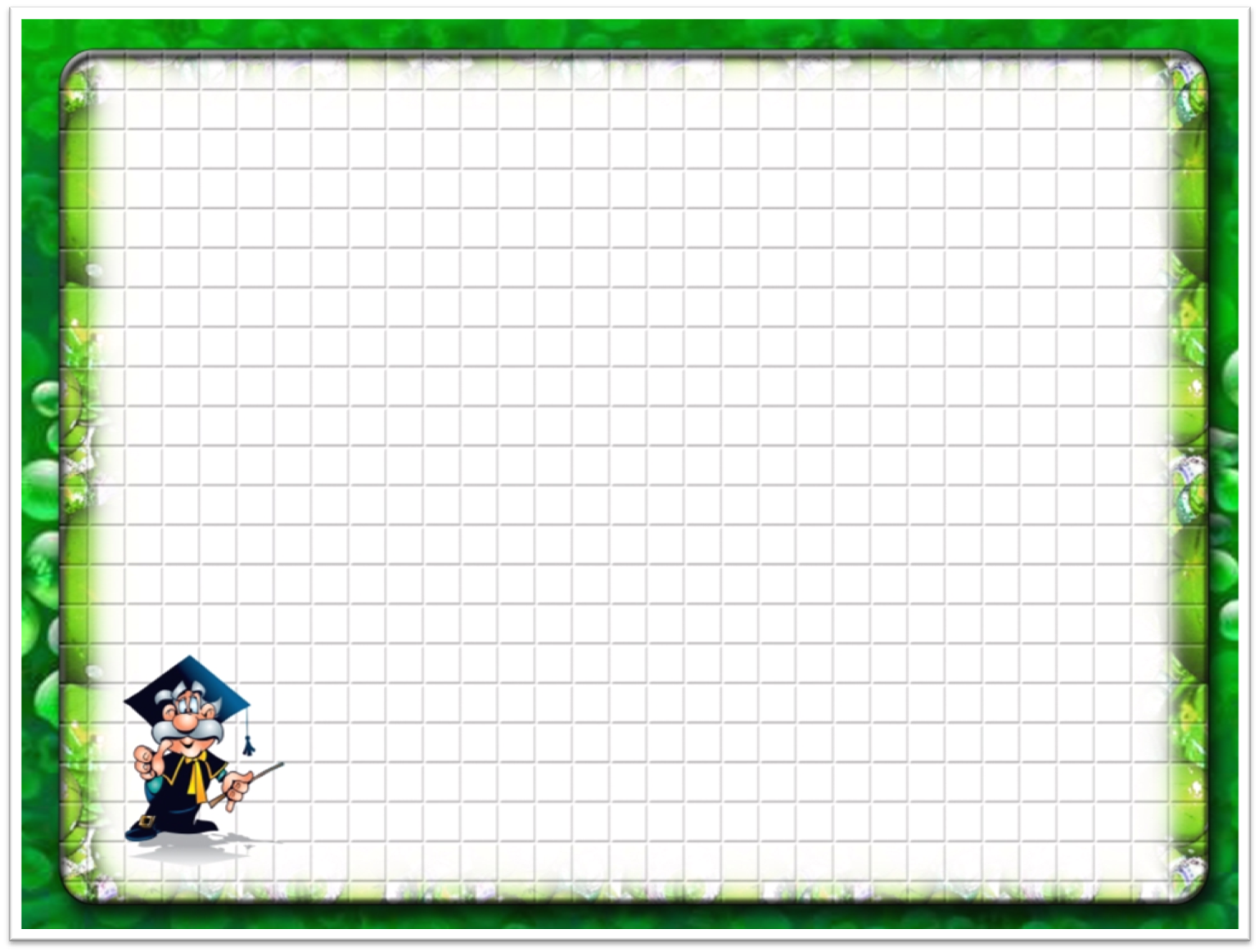 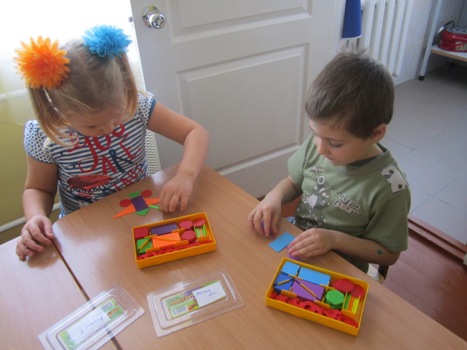 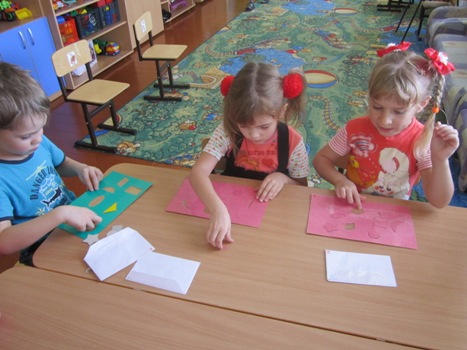 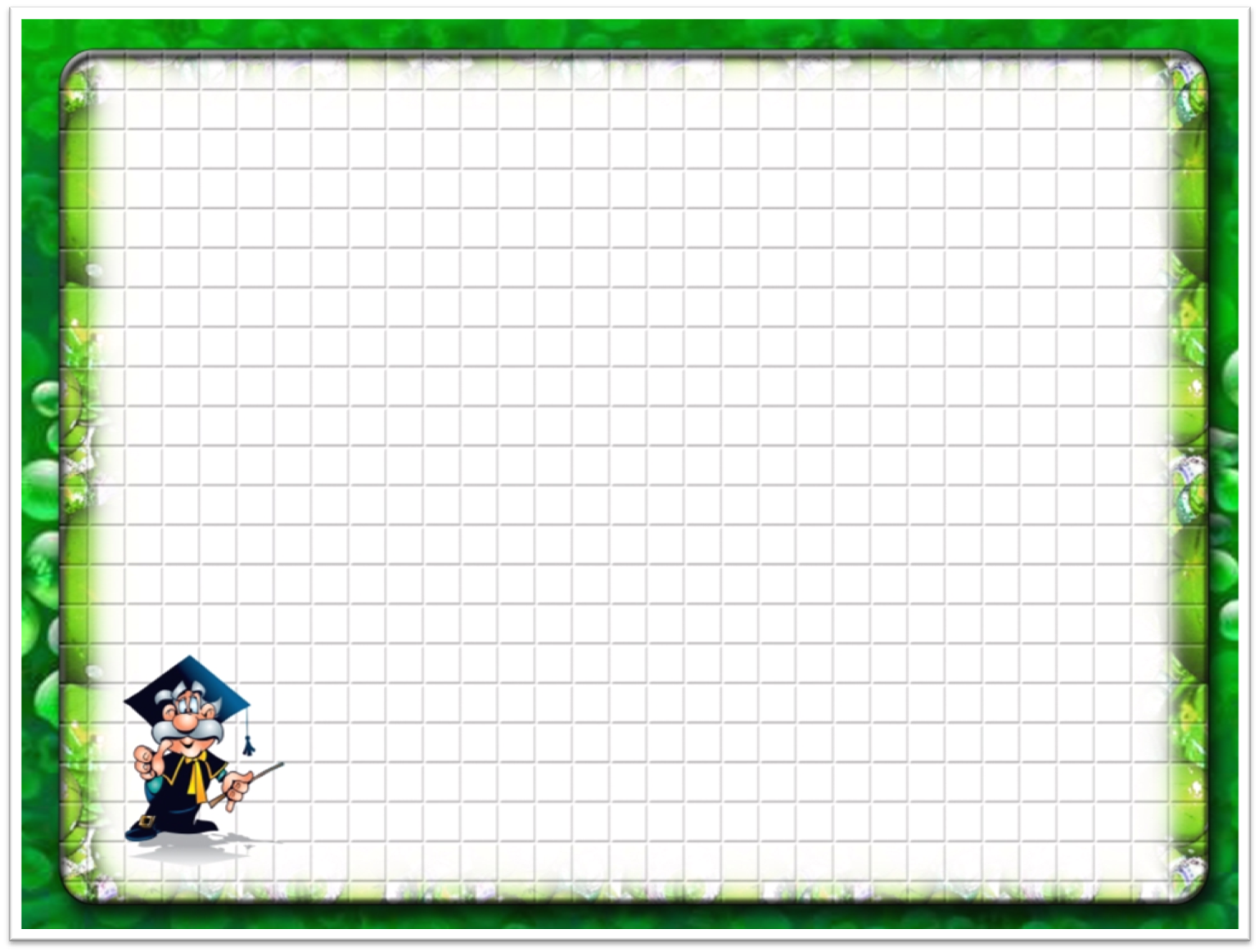 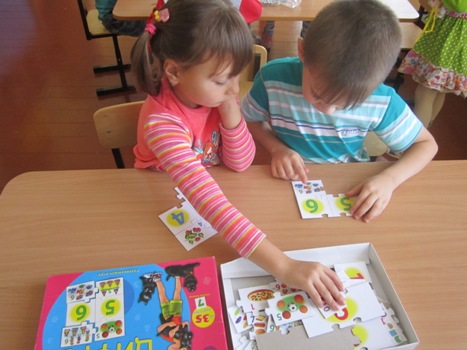 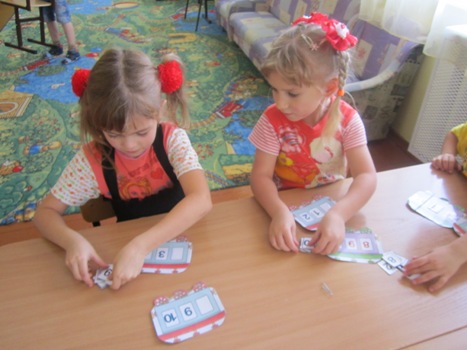 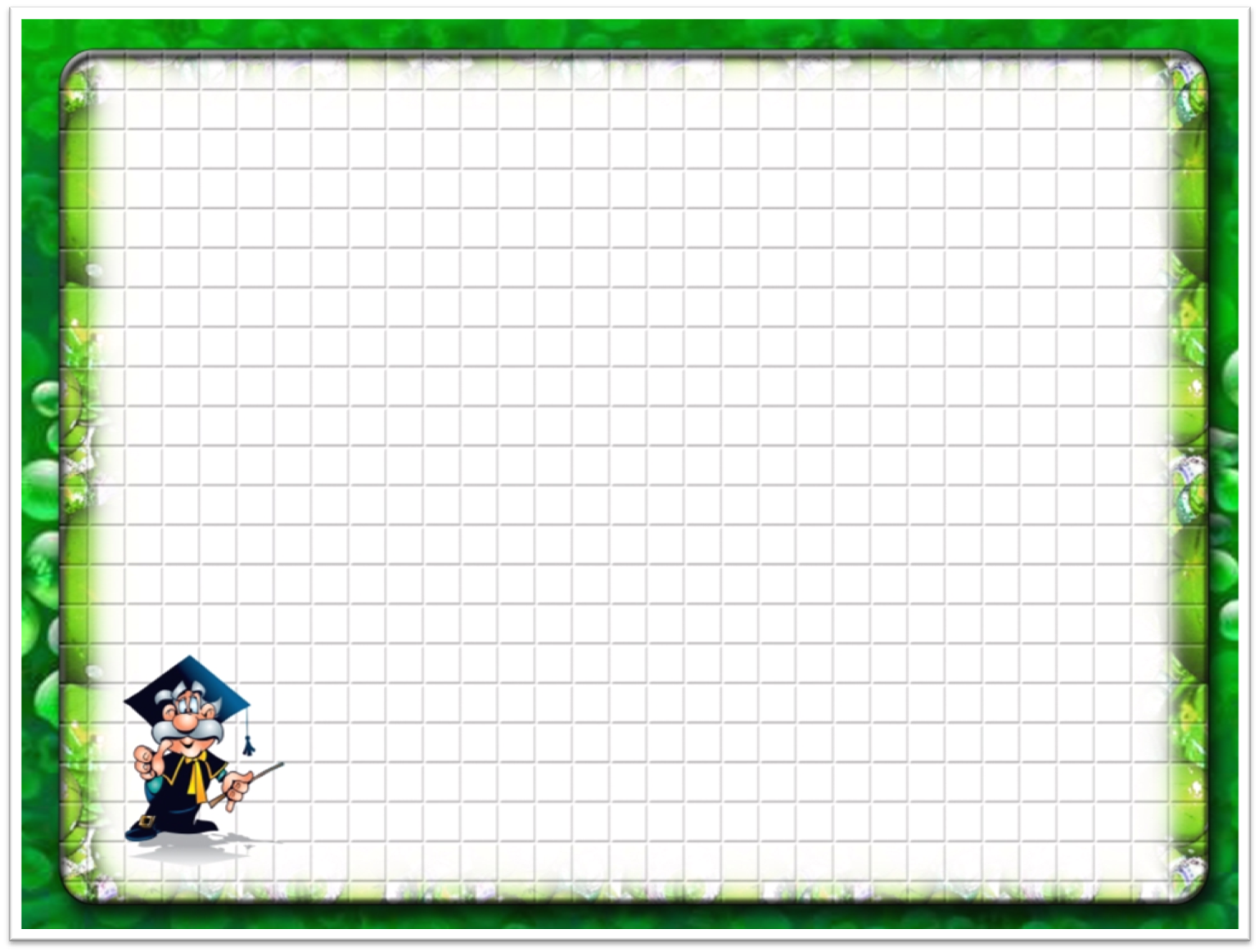 Сочетание игровой и практической деятельности
Методы и приемы
Словесный
Наглядный
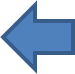 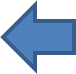 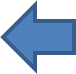 Решение проблемно-игровых и поисковых ситуаций
Демонстрационный
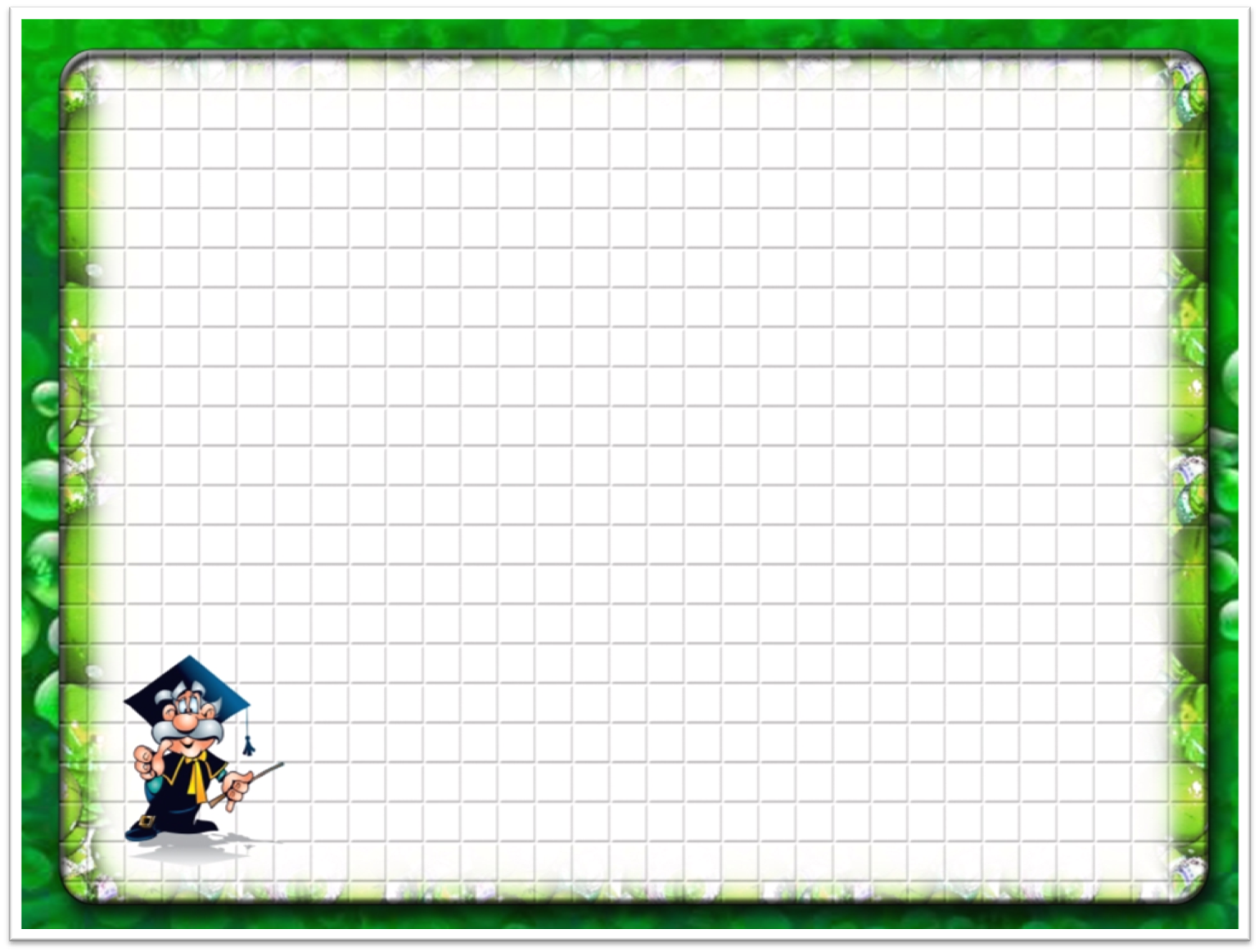 Дидактический игровой      материал
Дидактические игры 
и упражнения
Развлечения
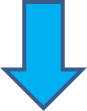 Загадки, стихи, задачи,
 шутки, сказки, театры.
«Геометрическая мозаика», 
«Конструктор»,
«Танграмм»
Математические 
(логические) 
игры,
 задачи, упражнения.
С наглядным материалом
Словесные
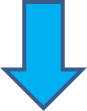 Лото, шашки.
Словесные
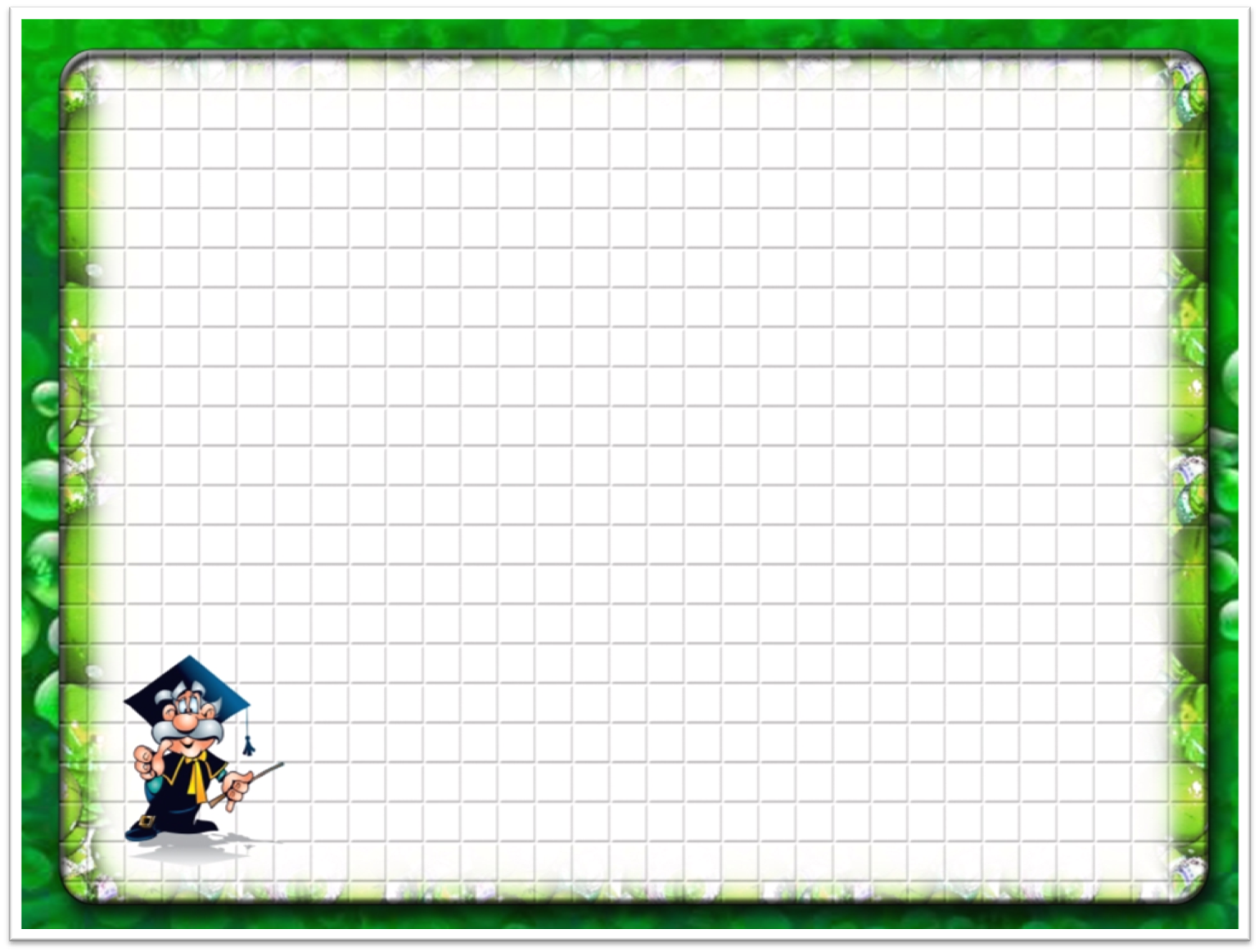 Предметно –развивающая среда
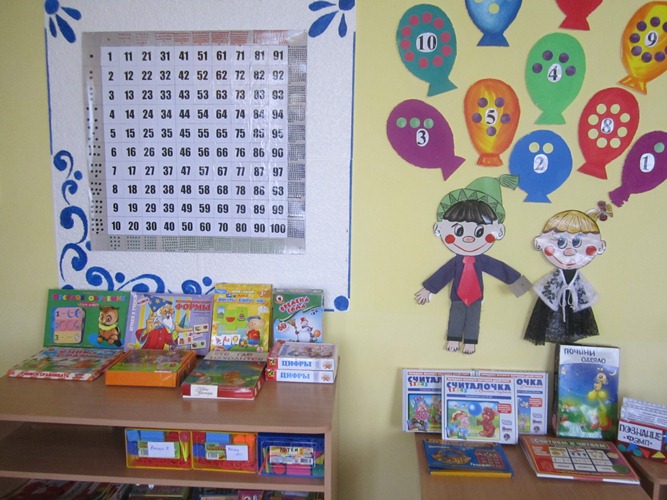 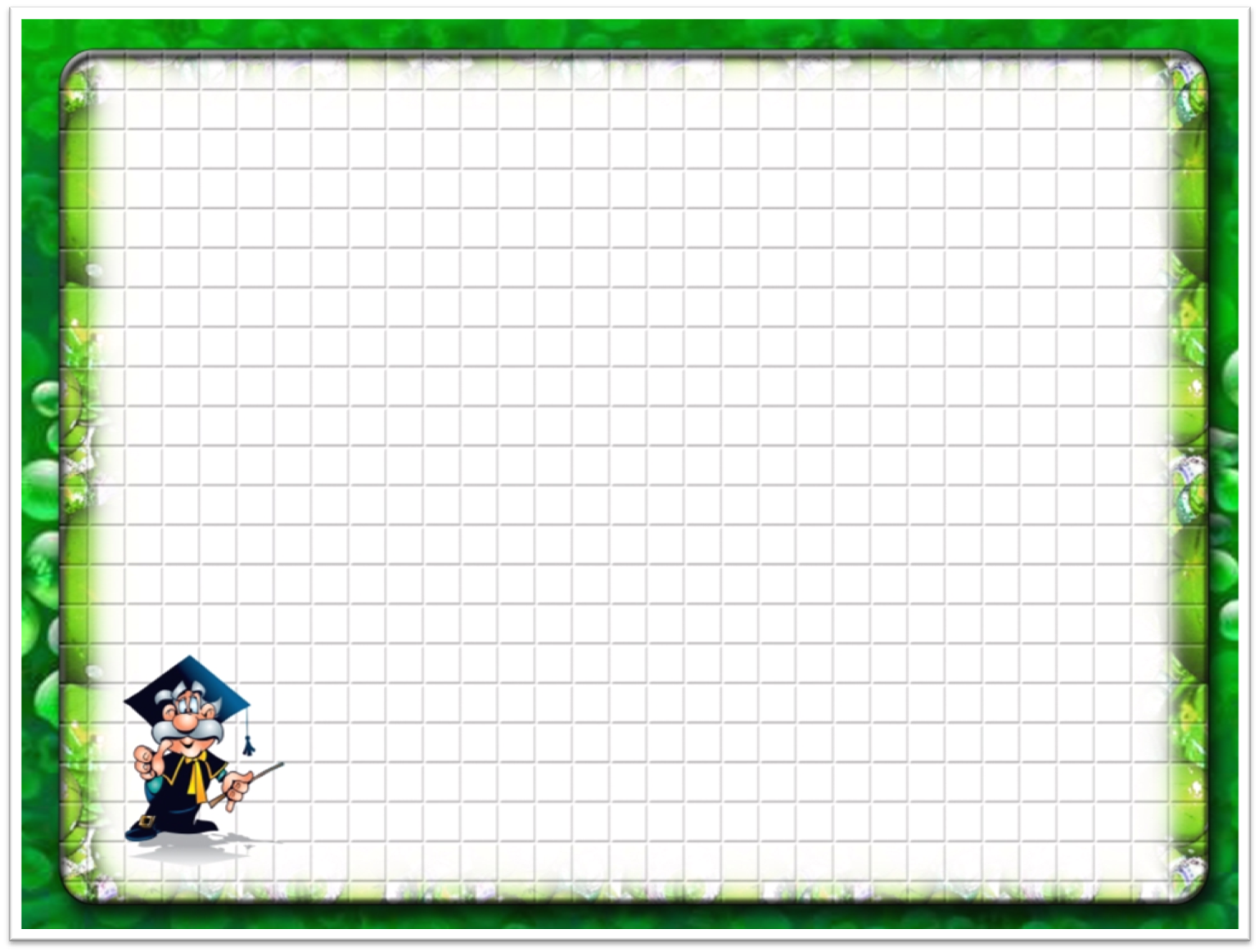 Результаты
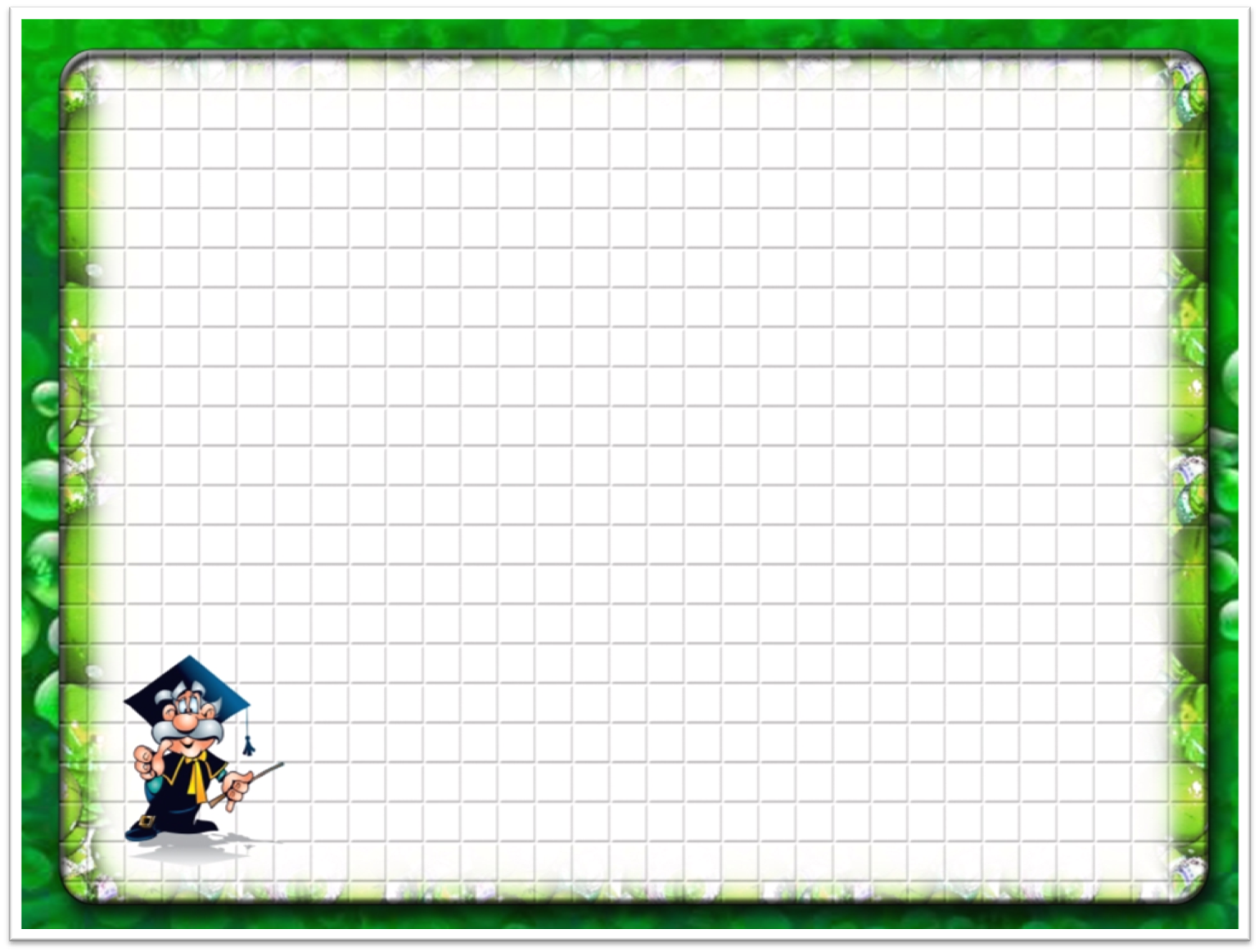 Кружковая работа
Величина:
«Мальчики»
«стручок гороха»
«Отгадай, что такое»
«Зоопарк»
«Кто скорее свернет ленту»
и т.д.
Ориентировка в 
пространстве: 
«Что где находится»
«Назови соседей»
«Телефон»
и т.д
«Веселая
математика»
Форма предметов:
«Льдинка»
«Цветные автомобили»
«Конструктор»
и т.д.
Количество и счет:
«Сколько»
«Рассеянный художник»
«Живые цифры»
и т.д.
Ориентировка во времени:
«Часы»
«Живая неделя»
«Режим дня»
и т.д.
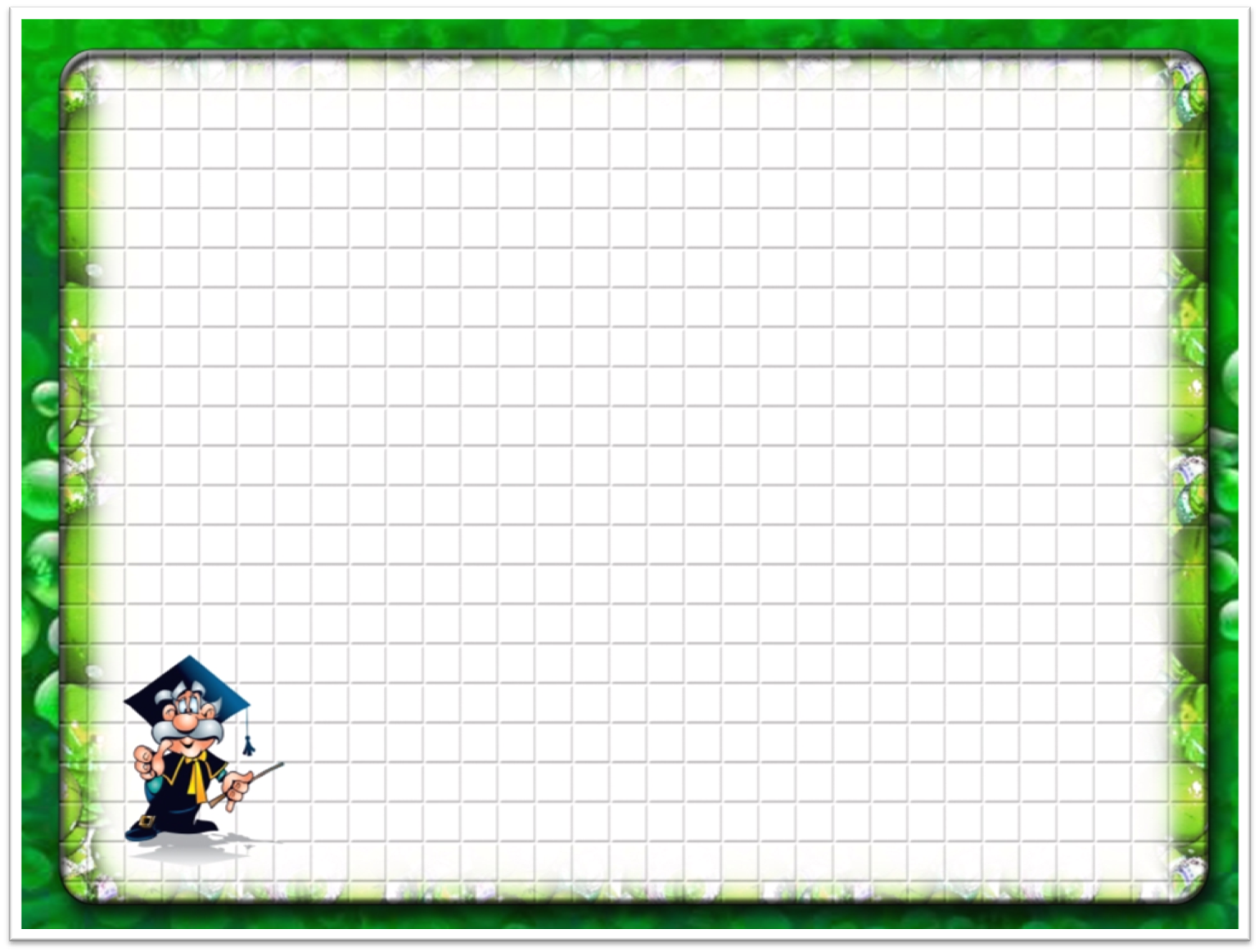 Вывод:
Используя в работе  дидактические игры, повышается эффективность непрерывного образовательного процесса. Дидактические игры способствуют развитию памяти, мышления у детей, оказывая огромное влияние на умственное развитие ребенка. Дети достигают больших результатов, становятся активными, самостоятельными, используют свои интеллектуальные способности в окружающей действительности, в общении со взрослыми и сверстниками, что помогает успешному усвоению материала и дальнейшему обучению в школе.
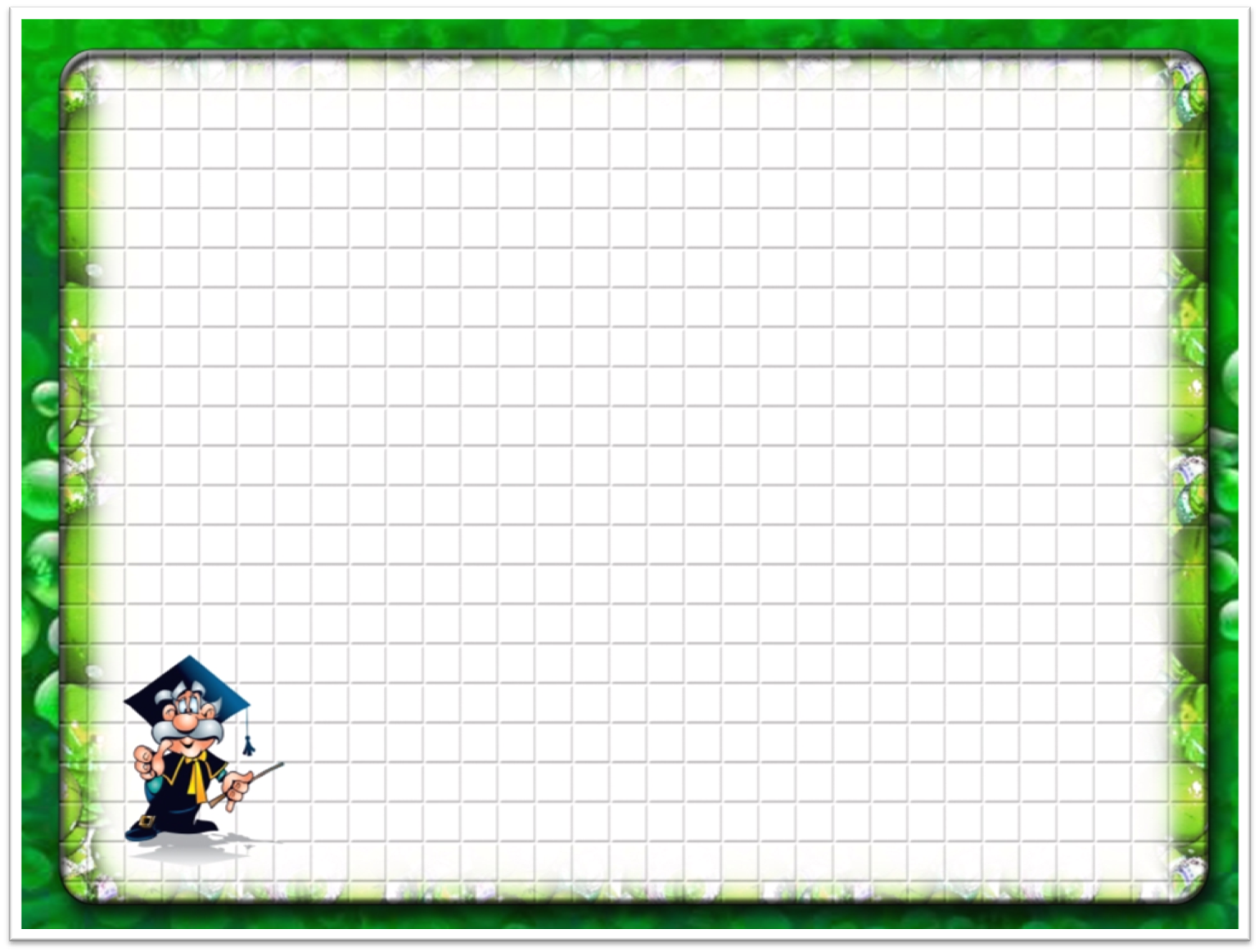 Спасибо 
за 
внимание!
Мбдоу – детский сад № 10 г. Татарск